Game Theory for protein folding
Amélie Héliou 1rst year PhD Student
Game theory for protein folding
1
Guideline
Introduction to protein structure
Simple model (H P)
Game
Results
More complex model
Game theory for protein folding
2
Protein Structure
Game theory for protein folding
3
Protein Structure
Sequence of Amino Acids (20 different)
QEESILQDIITRFPNVVLMKQTAQLRAMMTIIRDKETPKEEFVFYADRLIRLLIEEALNELPFQKKEVTTPLDVSYHGVSFYSKICGVSIVRAGESMESGLRAVCRGVRIGKILIQRDETTAEPKLIYEKLPADIRERWVMLLDPMCATAGSVCKAIEVLLRLGVKEERIIFVNILAAPQGIERVFKEYPKVRMVTAAVDICLNSRYYIVPGIGDFGDRYFGTM
Hydrogen bound and interaction form secondary and tertiary structure
Game theory for protein folding
4
Protein structure
Alpha helix
Beta sheet
Loop : all the remaining
Given a sequence we can now find secondary structures but no 3D structure.
Game theory for protein folding
5
Simple Model (H P)
2 dimensions only. 





2 Amino Acids different : Hydrophobic and Polar
Folding  Maximizing the number of H/H contacts
Game theory for protein folding
6
Game
Multi-armed Bandits
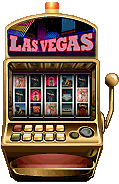 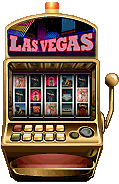 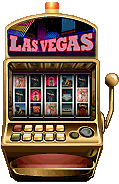 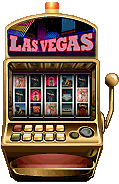 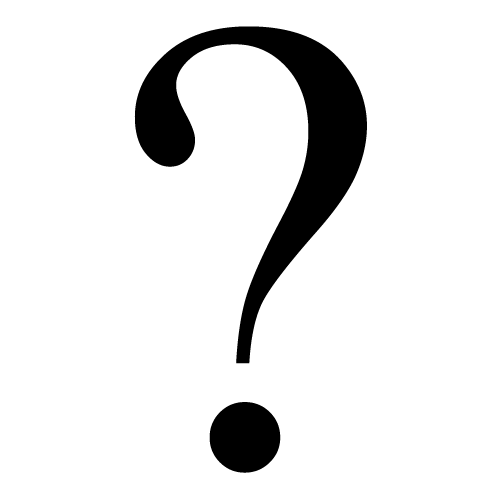 Game theory for protein folding
7
Game
Multi-armed Bandits
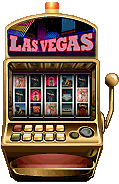 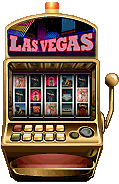 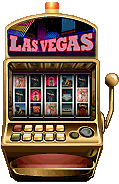 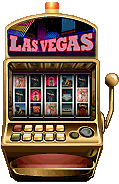 Exploration / Exploitation
Game theory for protein folding
8
Game
Multi-armed Bandits
Algorithm Exp3, parameter γ
Initialisation : w(i)=1 for i=1..K (slots machine)

At each step:
1)

2) Draw slot j according to the pba p.
3) Receive reward x.
4) Set
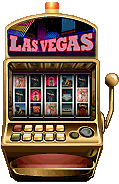 Weight(i)
Proba(i)
Auer et al. 2001 The non-stochastic multi-armed bandit problem
Game theory for protein folding
9
Game
Multi-armed Bandits
The gain of the player is:


The gain of the best action is:

The weak regret is defined by :

Exp3 tries to minimize weak regret.
Game theory for protein folding
10
Game
Multi-armed Bandits
In our game players are AAs and strategies are orientations.
Strategy 0 corresponds to going back. It’s usually forbidden.

We must check for overlap.
Game theory for protein folding
11
Gamma = 0,2

Score = # H/H

Exp3 one by one, all updated

500 iterations


Score final  7
Game theory for protein folding
12
Game
Multi-armed Bandits
The result of the game highly depends on:

Score functions, we chose for Hydrophobic and Polar
Parameter γ
Number of iterations
The way we play (one player by one player, or all at the same time)
The way we update weights (every round or when it plays)
Game theory for protein folding
13
Results
Game theory for protein folding
14
More complex model
Multi-armed Bandits
Here exp3 is not good. The model is too simple, local minima are still good.

More complex model :
3D
7 types of players (with score function and strategies)
Game theory for protein folding
15
More complex model
7 types of players :
Amino acids of loops distinguishing on the 5 group of AAs.
Amino acids of helices (1 out of 3)
Amino acids of sheets (1 out of 3).
2 atoms per player :
Ca to represent the main chain
An other C in the side chain
Game theory for protein folding
16
Score functions
Depending on its distance, each neighbor gives some points.
We limit the neighborhood to 20Å.
The number of points depends on the probability of having this distance between those tow players.
Game theory for protein folding
17
Strategies
Distances between adjacent players are fixed
Strategies are plan and dihedral angles.
φ2=ψ3
P2
P3
φ3=ψ2
plan3
P4
P1
P5
Game theory for protein folding
18
Questions ?
Game theory for protein folding
19